Машинная графика. Введение
Машинная графика. Введение
Что такое машинная графика?
Планы на семестр и проставление баллов
Виды машинной графики
Основные компоненты сцены
Инструкция по установке библиотеки 
Пример простой программы
Что такое машинная графика?
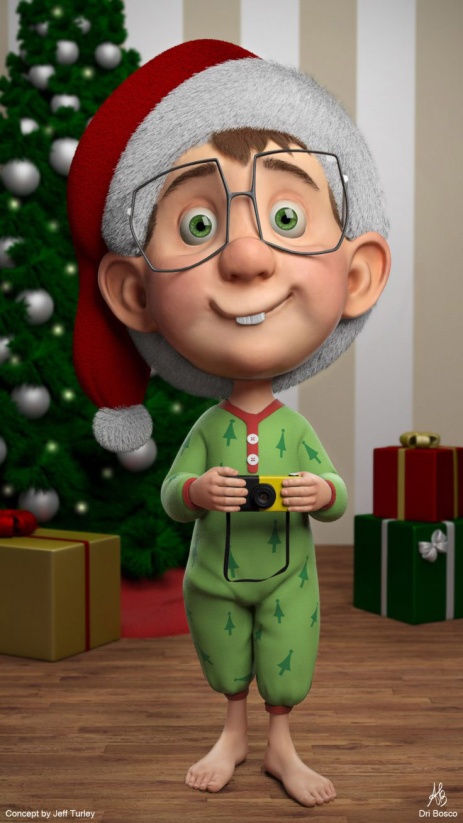 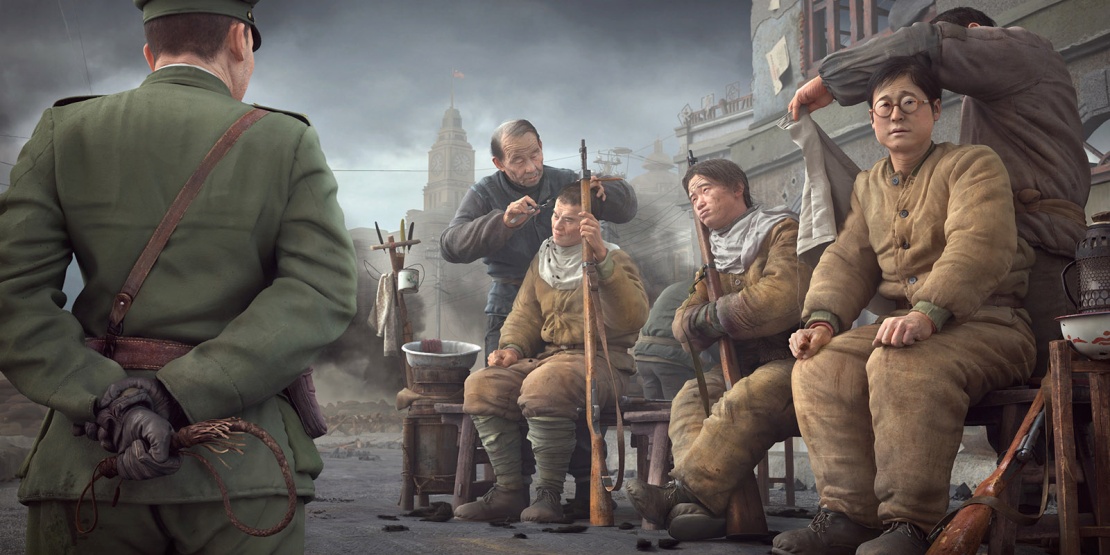 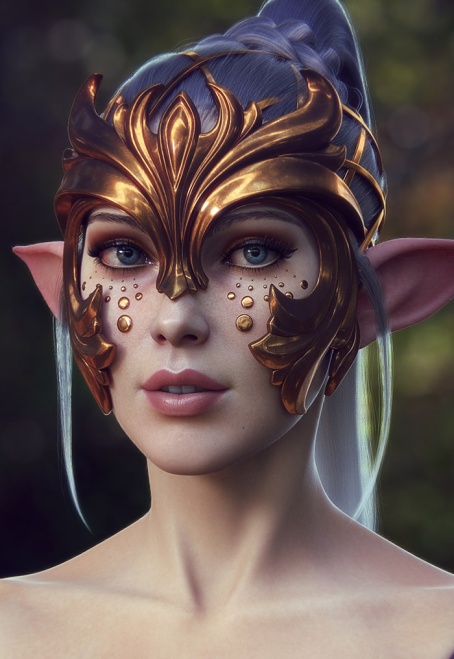 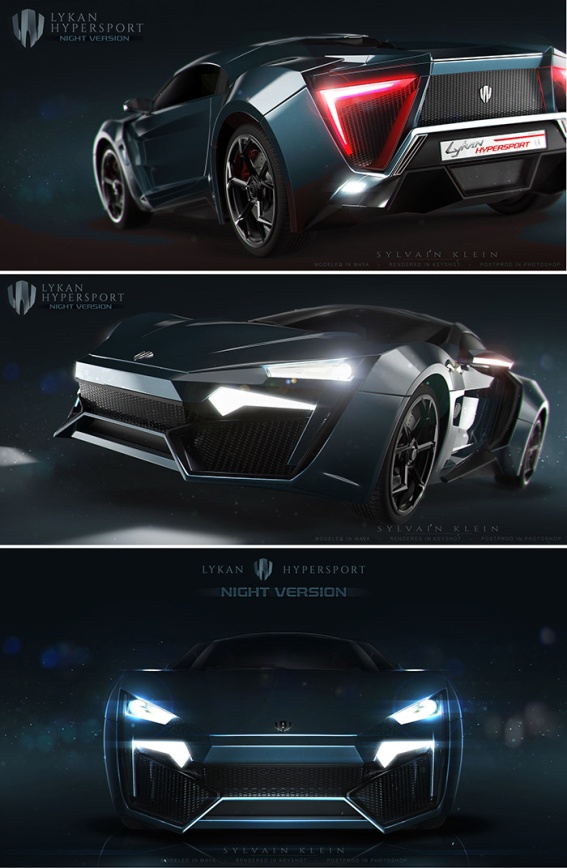 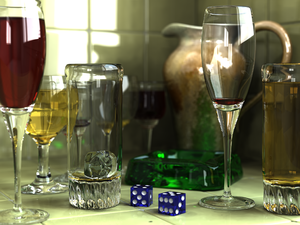 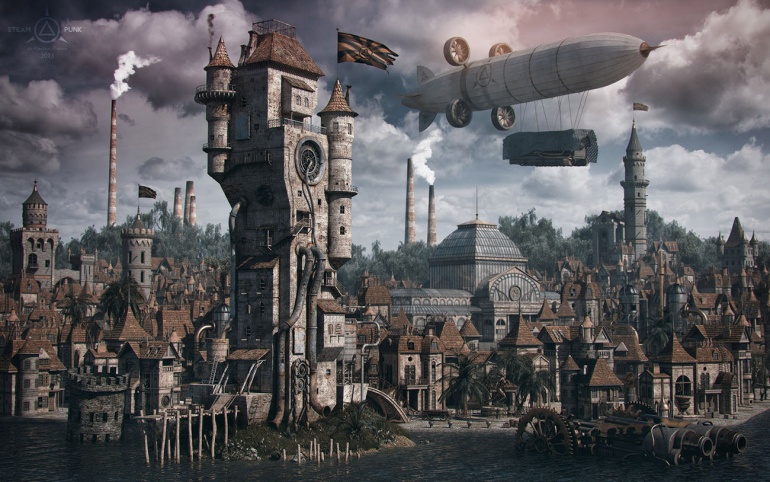 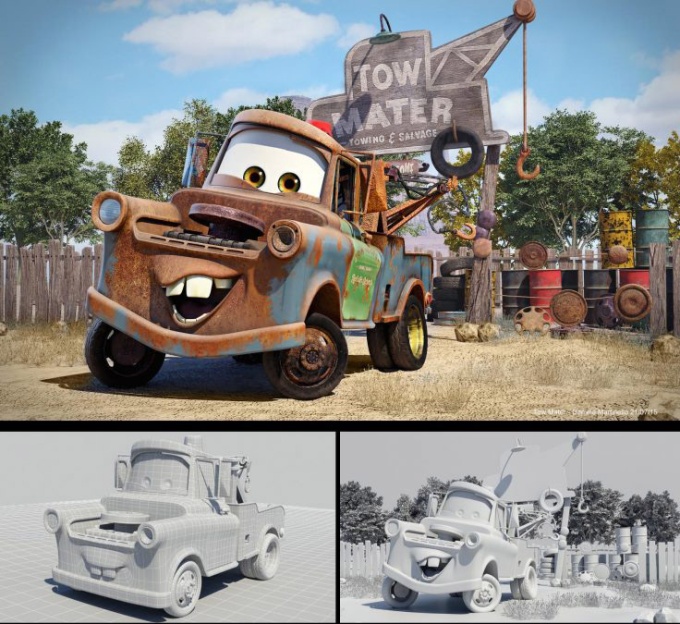 Планы на семестр и проставление баллов
1 Рубежный контроль 100 баллов
Midterm 100 баллов
2 Рубежный Контроль 100 баллов
Екзамен 100 баллов
30
10
30
30
42 балла – семинары (по 6 баллов)
 58 баллов – СРСП
Виды машинной графики
По размерности
2D (двухмерная графика)
3D (трехмерная графика)
Виды двухмерной графика 
Растровая 
Векторная
Векторная графика
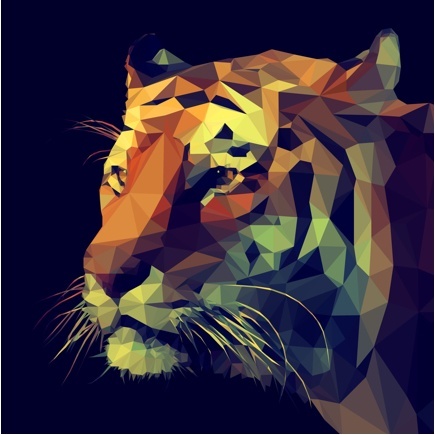 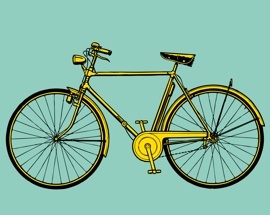 Растровая графика
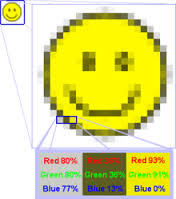 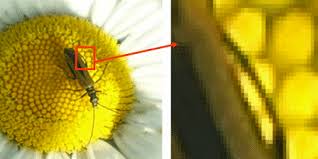 Основные компоненты трехмерной сцены
Объекты сцены
 Свет и камера
 Текстуры и материалы
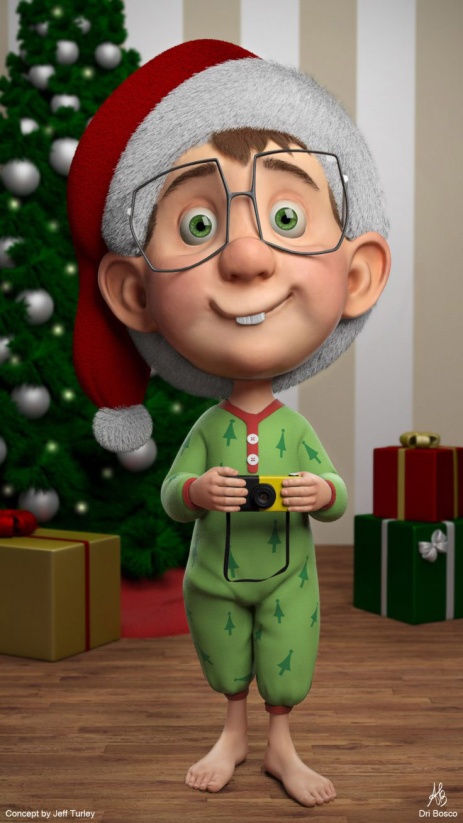 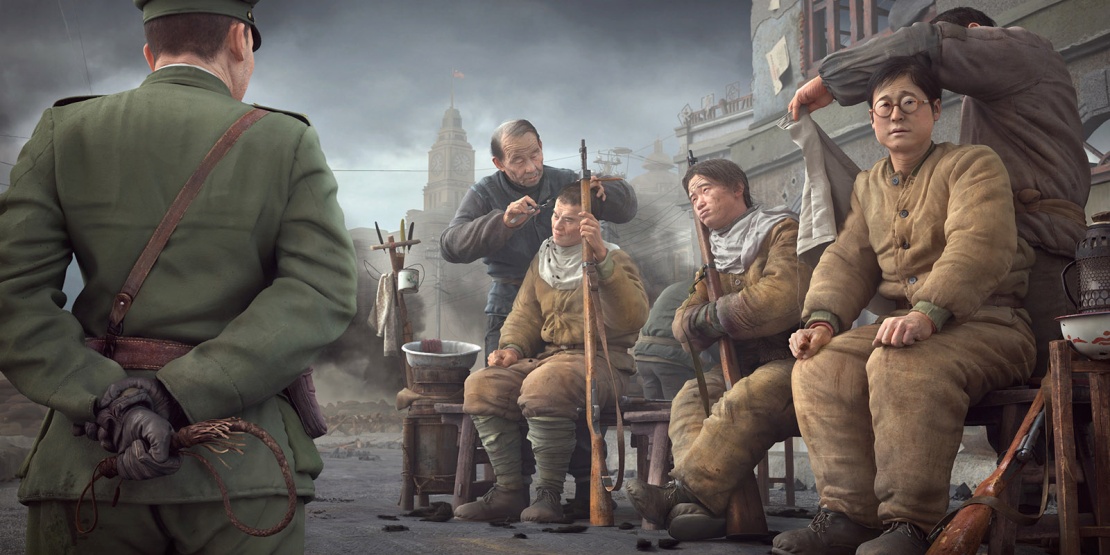 Объекты сцены
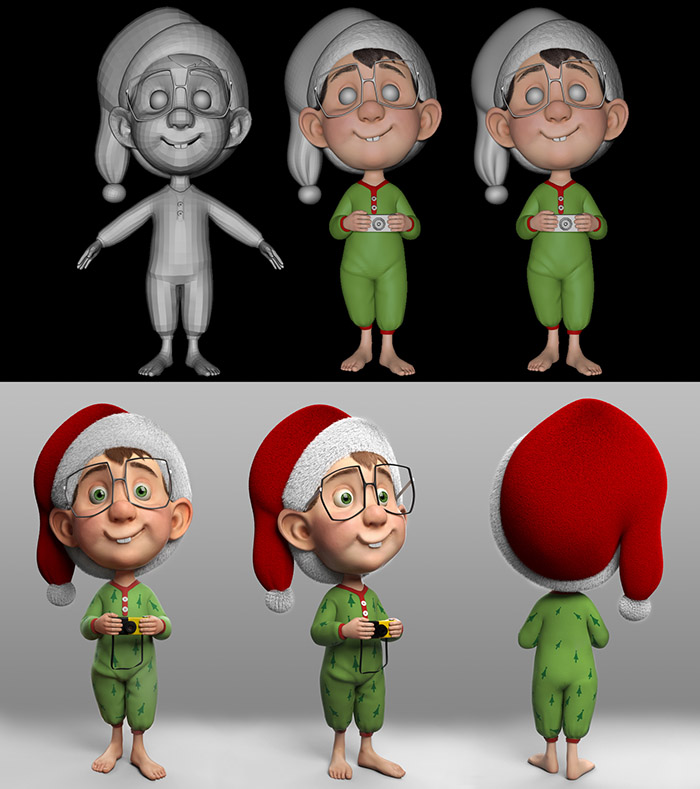 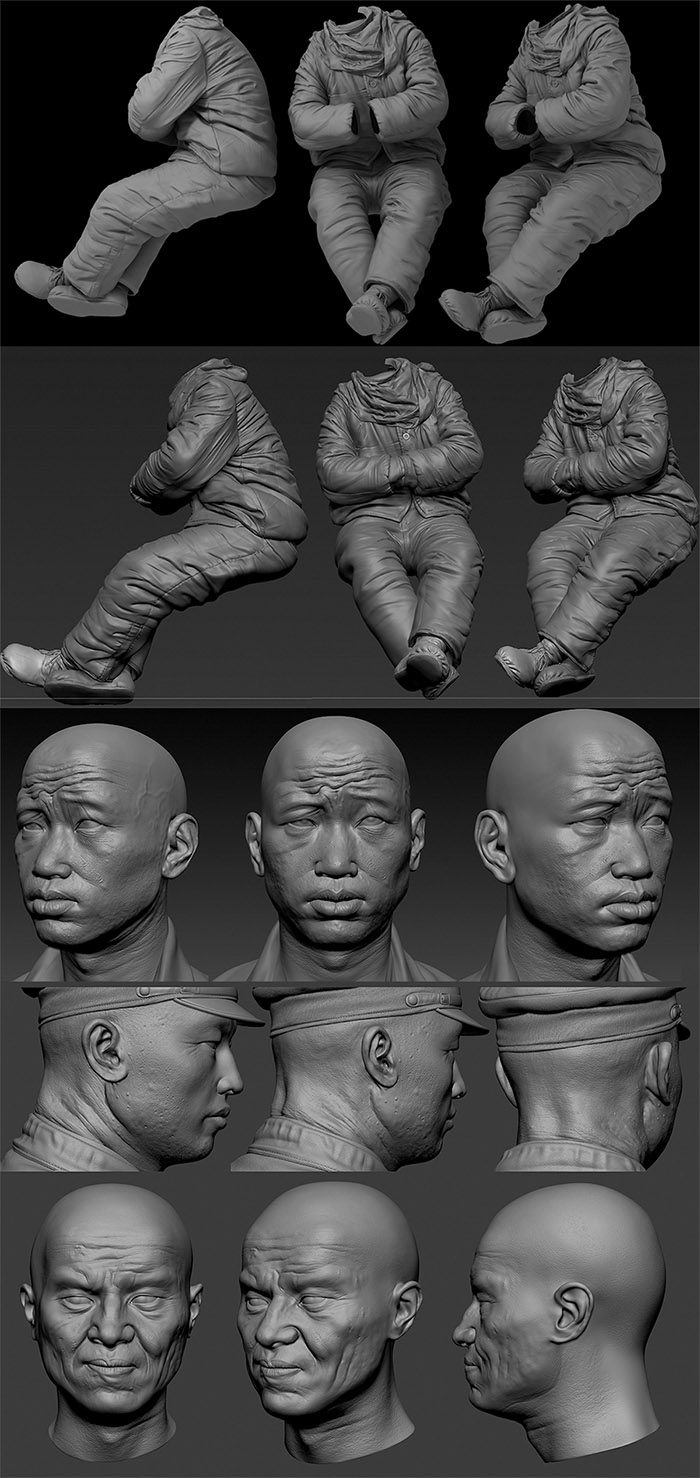 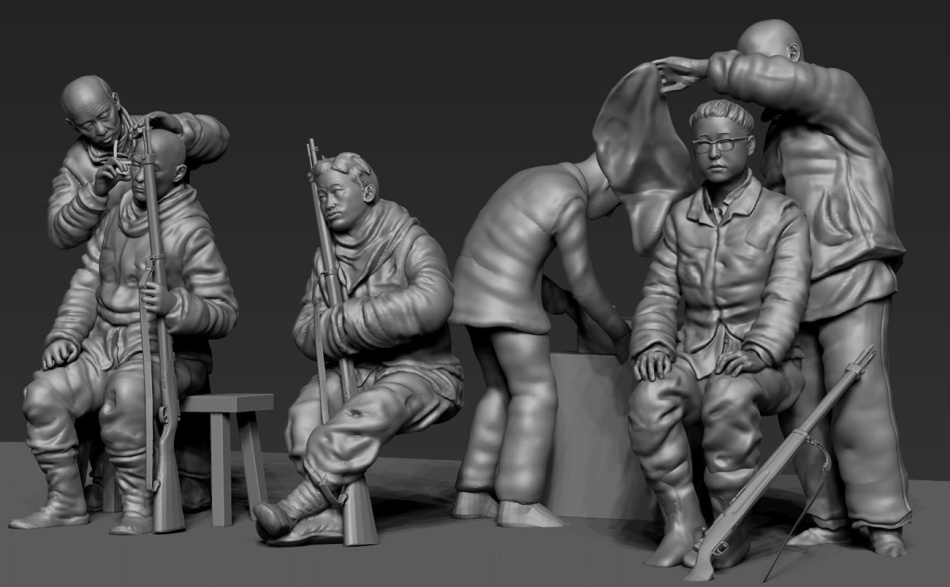 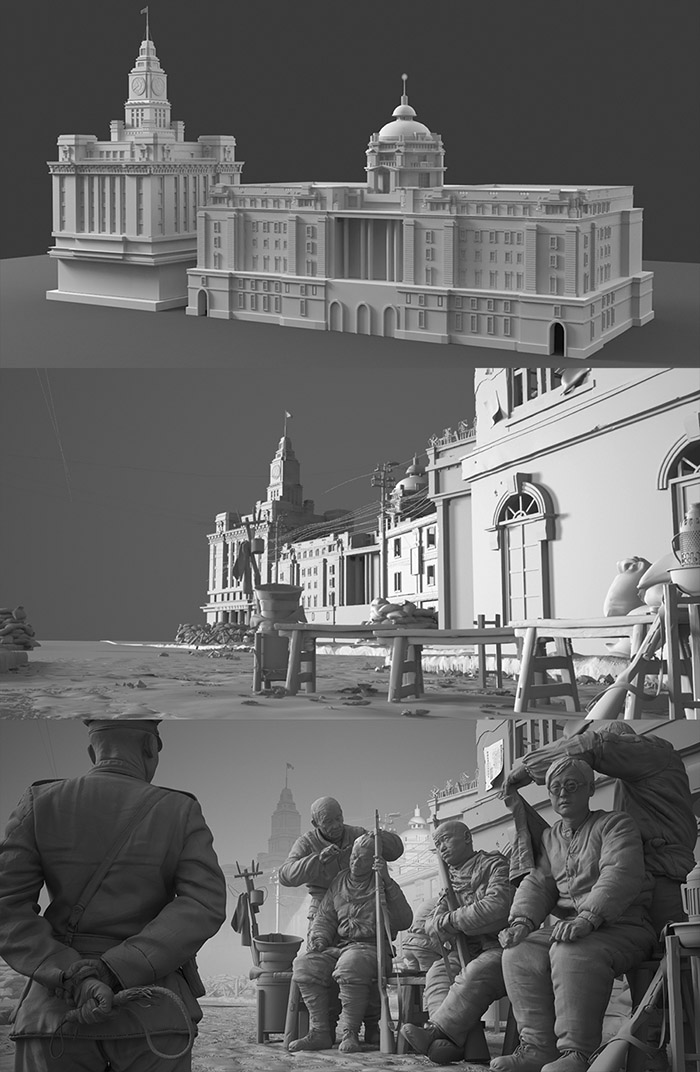 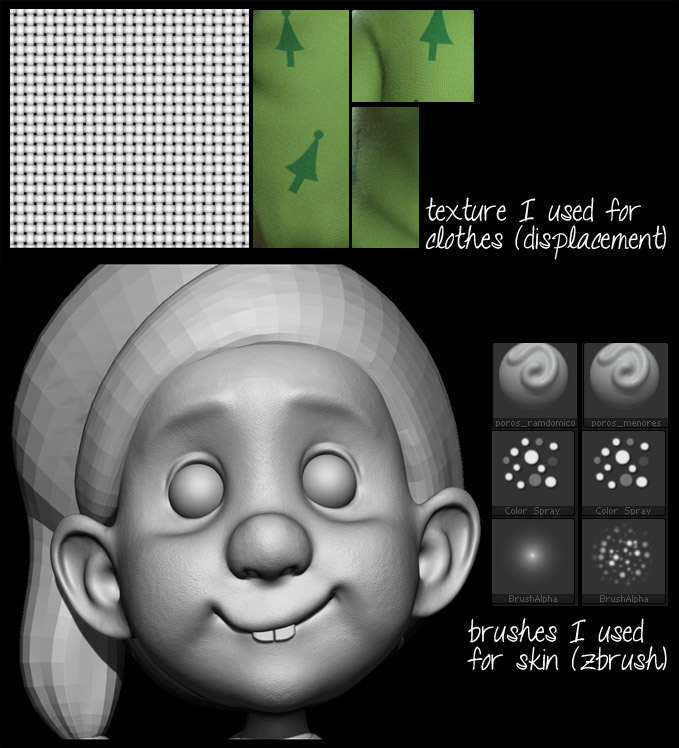 Свет и камера
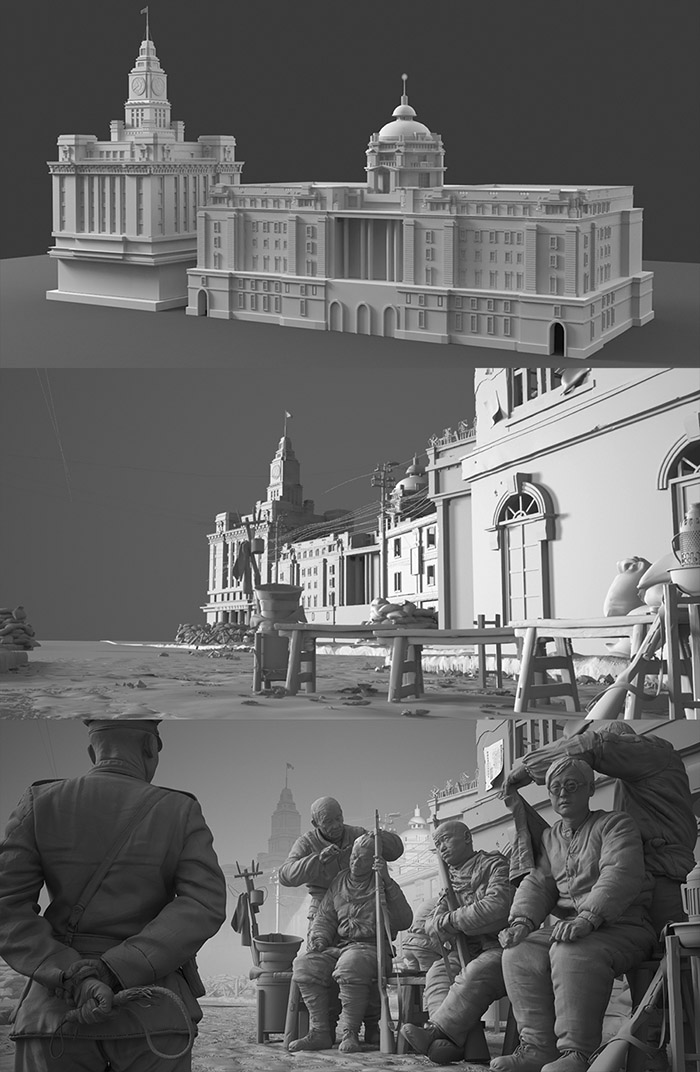 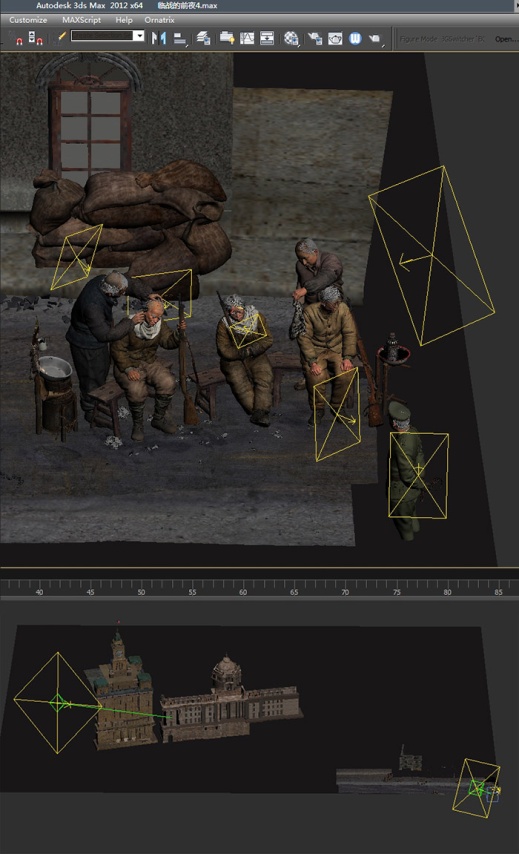 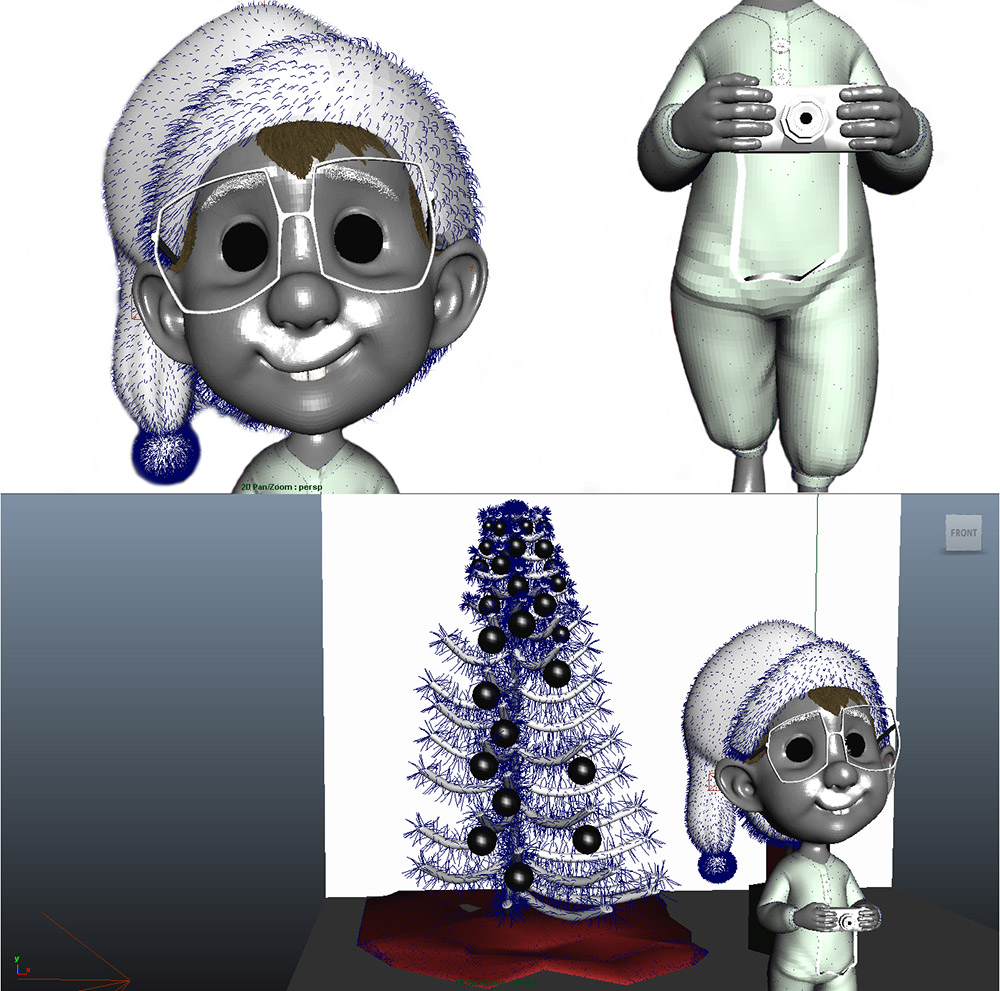 Текстуры и материалы
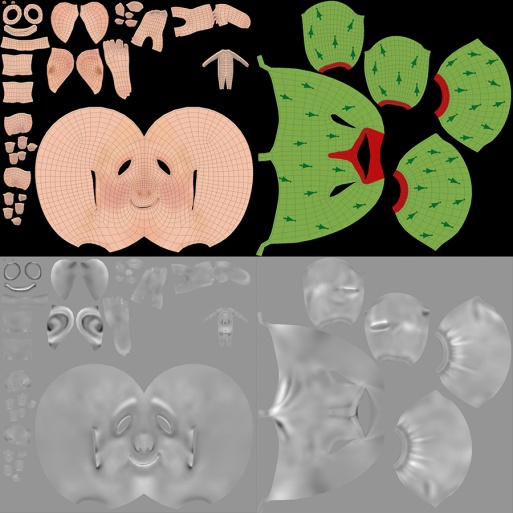 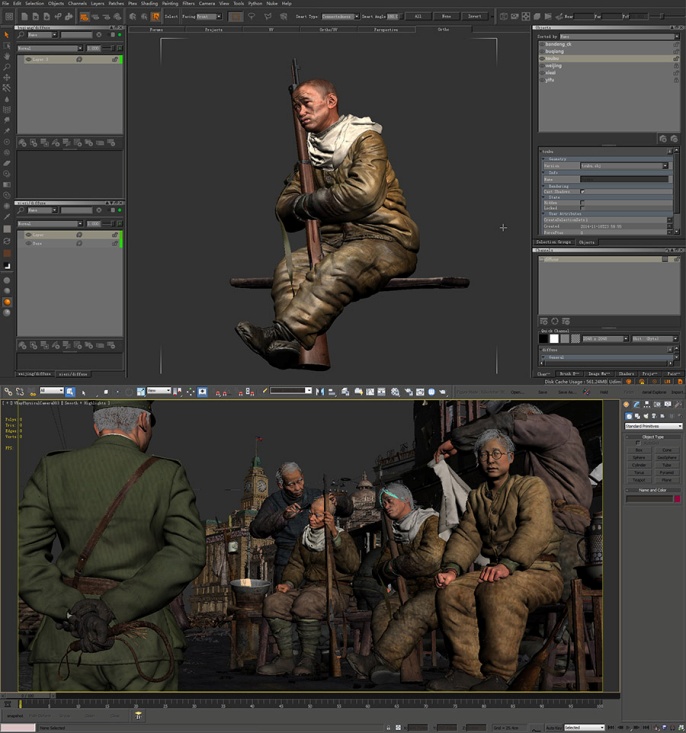 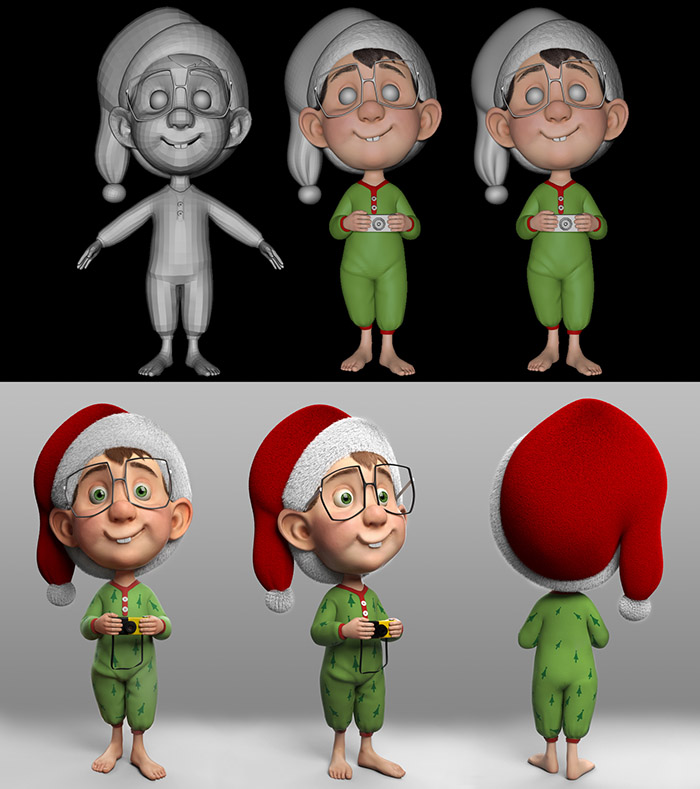 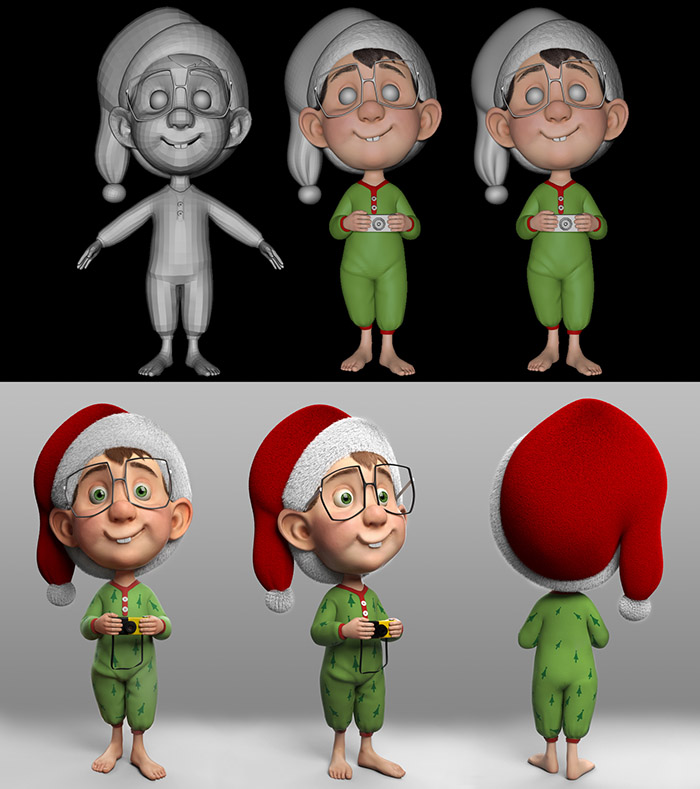 Инструкция по установке библиотеки в Visual Studio
Загрузить с УМКД или сайта http://freeglut.sourceforge.net/ прекомпилированные бинарные файлы

Аналогично для библиотек 
 GLEW - http://glew.sourceforge.net/
 GLFW - http://www.glfw.org/
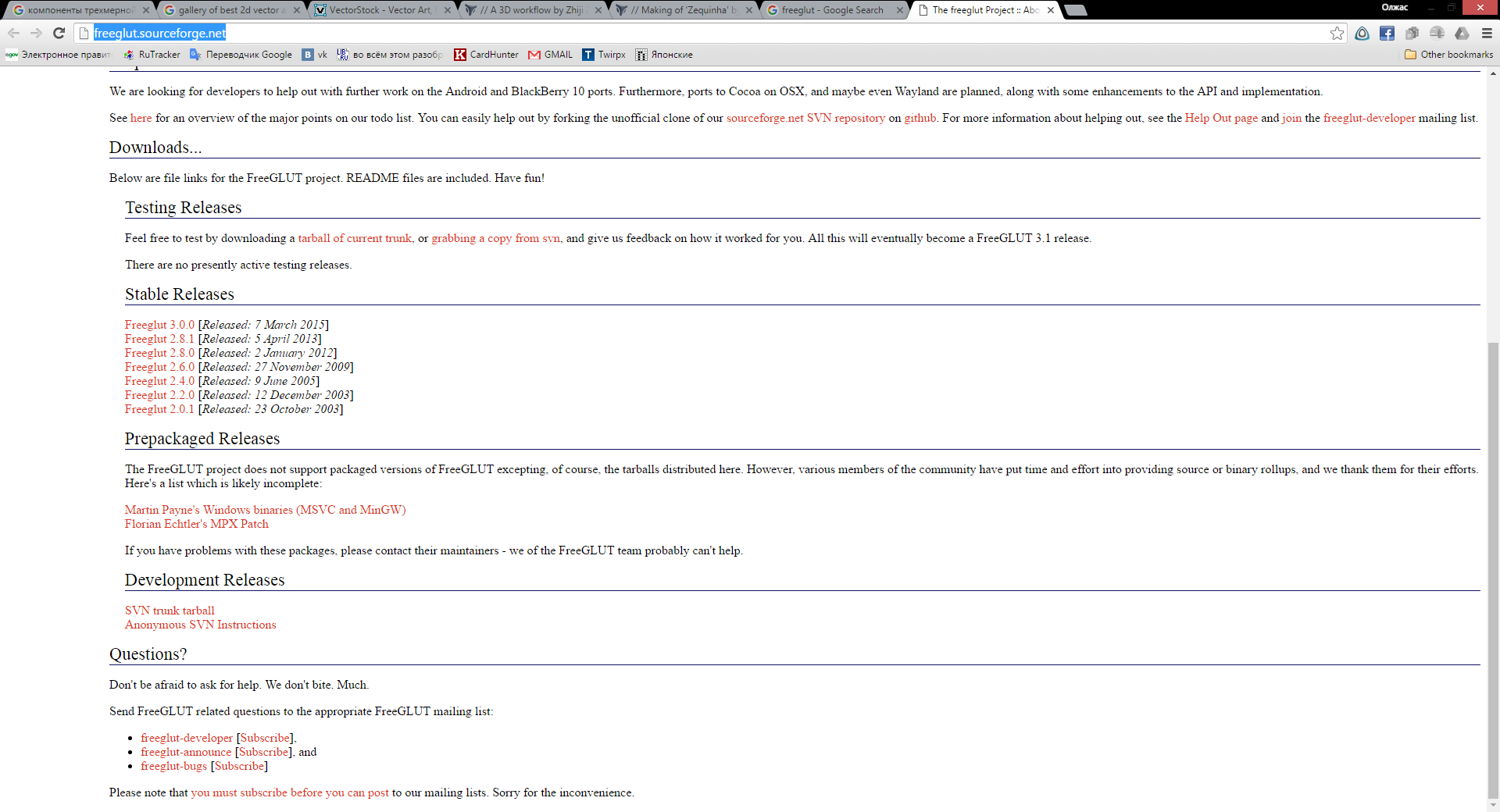 Инструкция по установке библиотеки в Visual Studio
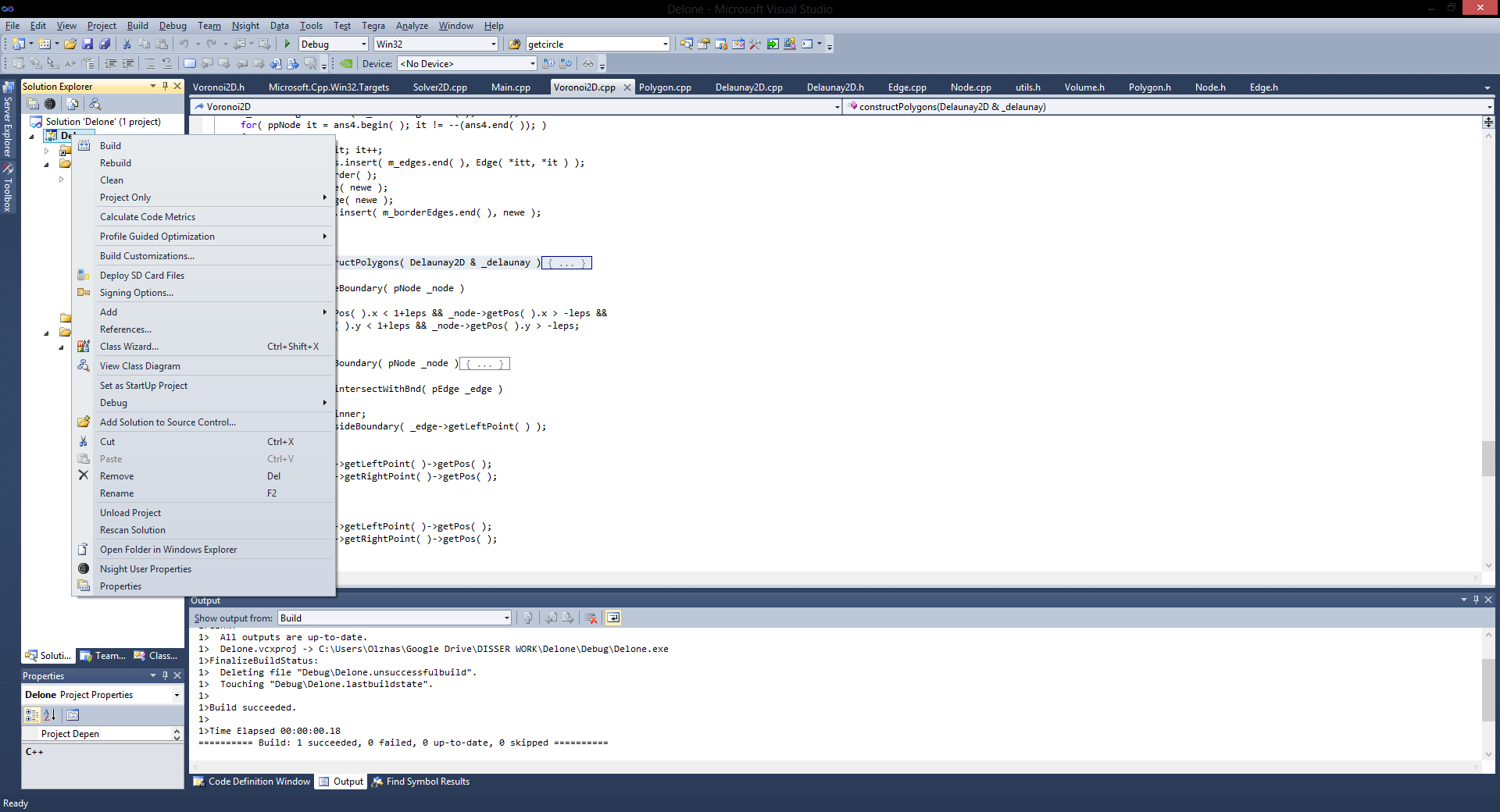 Создать в папке с проектом папки include и lib
 Переместить в папку include файлы *.h и *.hpp
 Переместить в папку lib файлы *.lib
 Переместить в папку Debug файлы *.dll
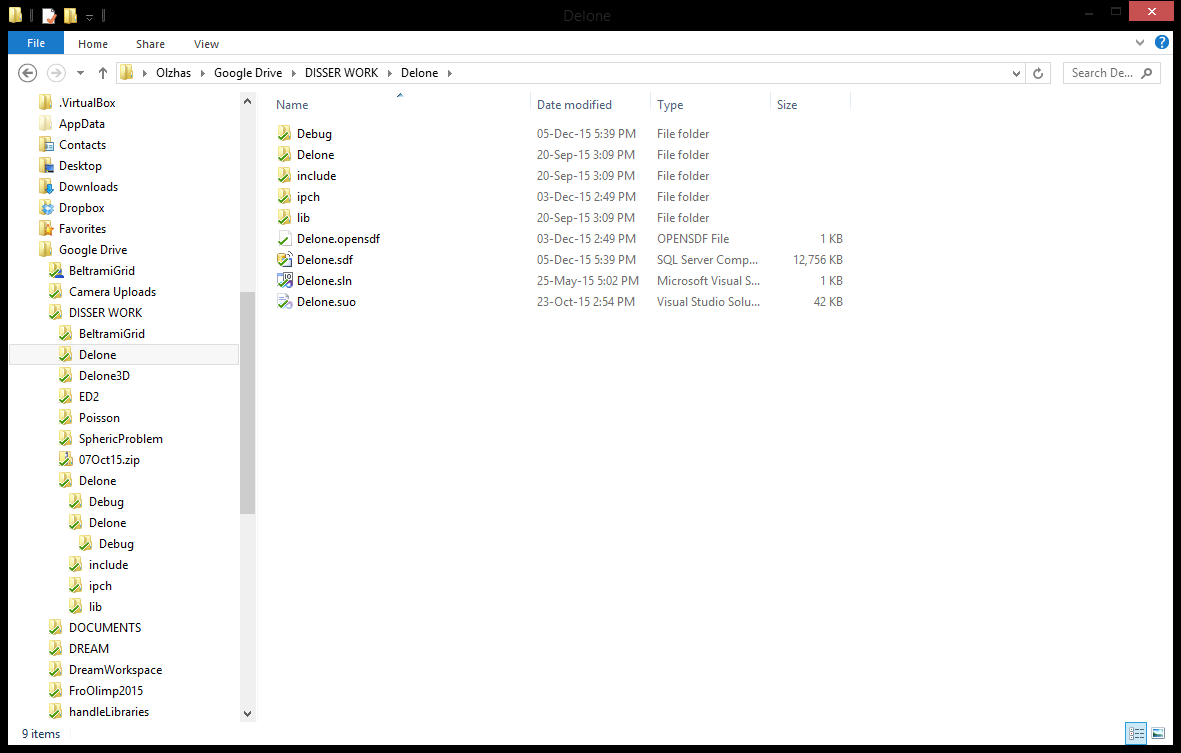 Инструкция по установке библиотеки в Visual Studio
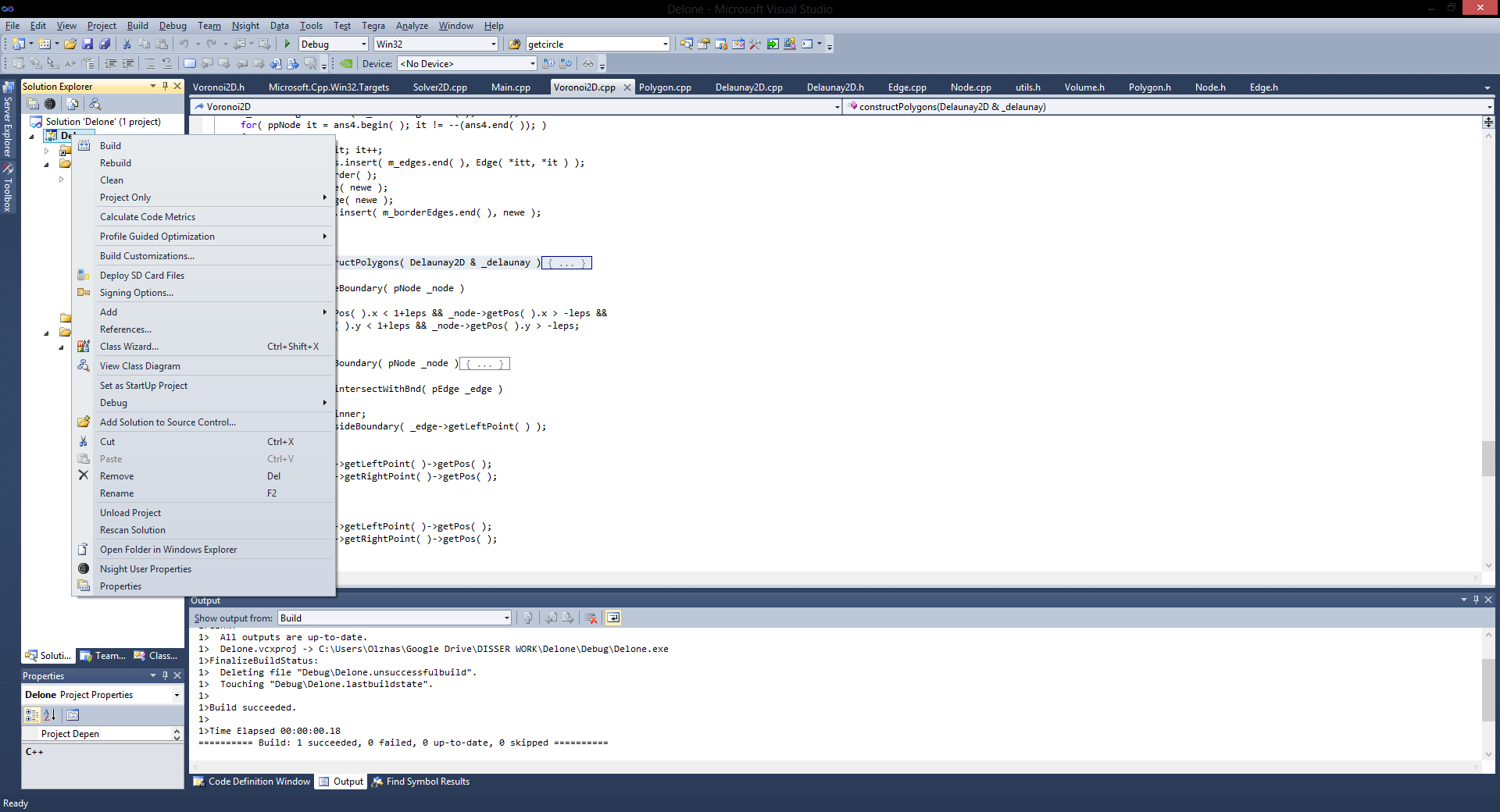 Открыть свойства проекта (Alt+F7)
 В выпадающем списке С/С++ перейти к свойствам General
 В Additional Include Directories нажать стрелку вниз и выбрать Edit
 Добавить в список созданную папку include (./../include)
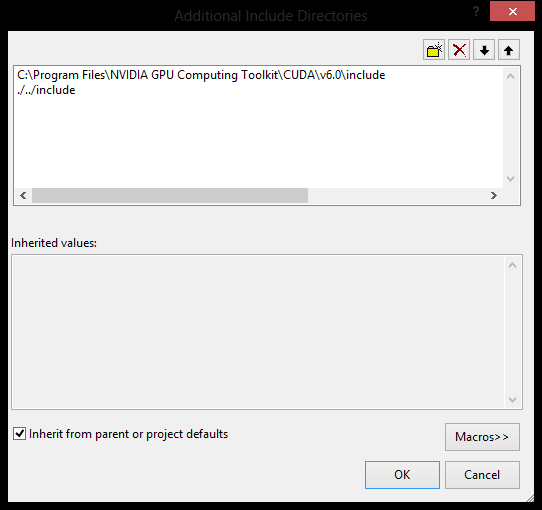 Инструкция по установке библиотеки в Visual Studio
Аналогично в Linker – General – Additional Library Directories добавить папку lib
 В Linker – Input– Additional Dependecies c помощью кнопки Edit добавить opengl32.lib и freeglut.lib
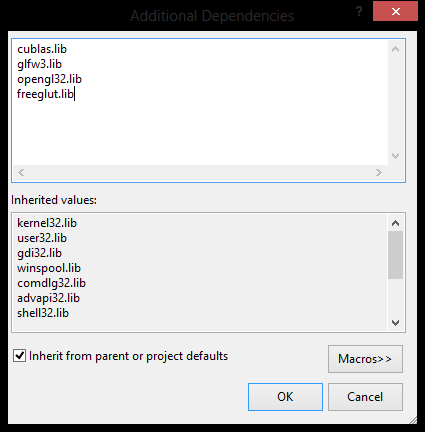 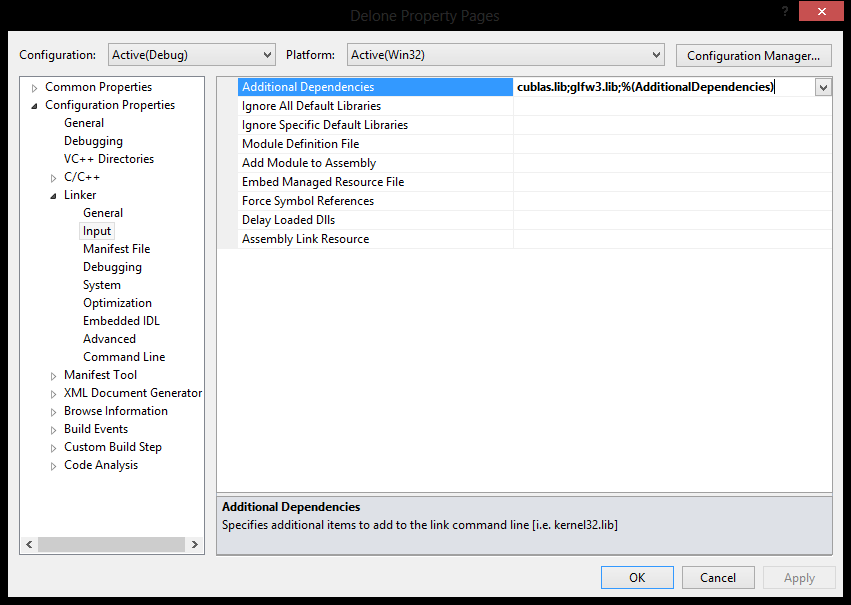 Пример простой программы
int main( int argc, char ** argv )
{
glutInit( &argc, argv );
glutInitWindowSize( 500, 500 );
glutInitDisplayMode( GLUT_RGB | 			           GLUT_DOUBLE );
glutCreateWindow( argv[0] );

glClearColor( 1, 1, 1, 1 );

glutDisplayFunc( mydisplay );

glutMainLoop( );
return 0;
}
#include <GL/freeglut.h>

void mydisplay( )
{
glClear( GL_COLOR_BUFFER_BIT );

glColor3f( 0, 0, 0 );
glBegin( GL_LINE_LOOP );
glVertex2f( -0.5, -0.5 );
glVertex2f( -0.5, 0.5 );
glVertex2f( 0.5, -0.5 );
glEnd( );

glutSwapBuffers( );
}
Пример простой программы
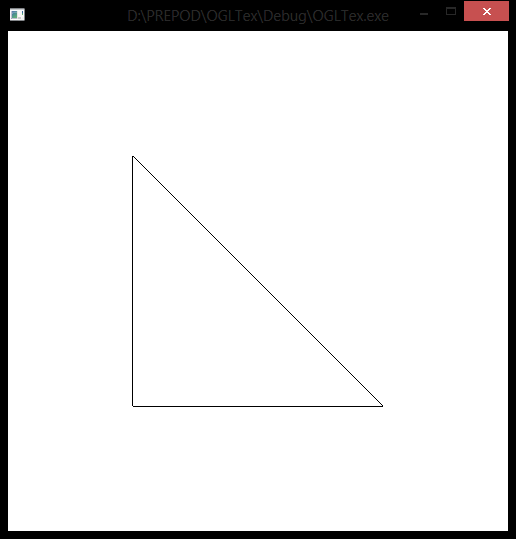 Пример простой программы
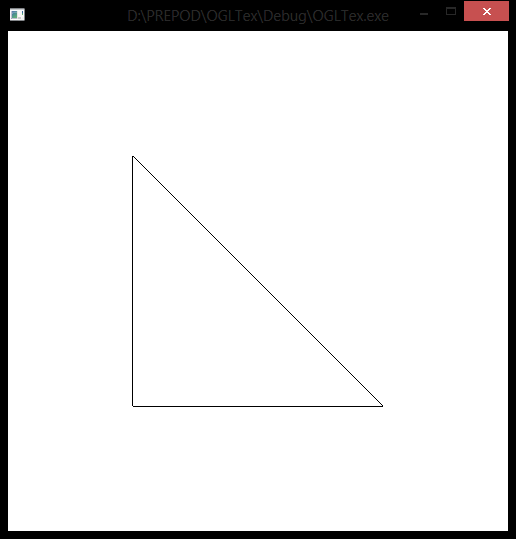 (1;1)
(-1;1)
(-0.5;0.5)
Oy
(0.5;-0.5)
(-0.5;-0.5)
(-1;-1)
(1;1)
Ox